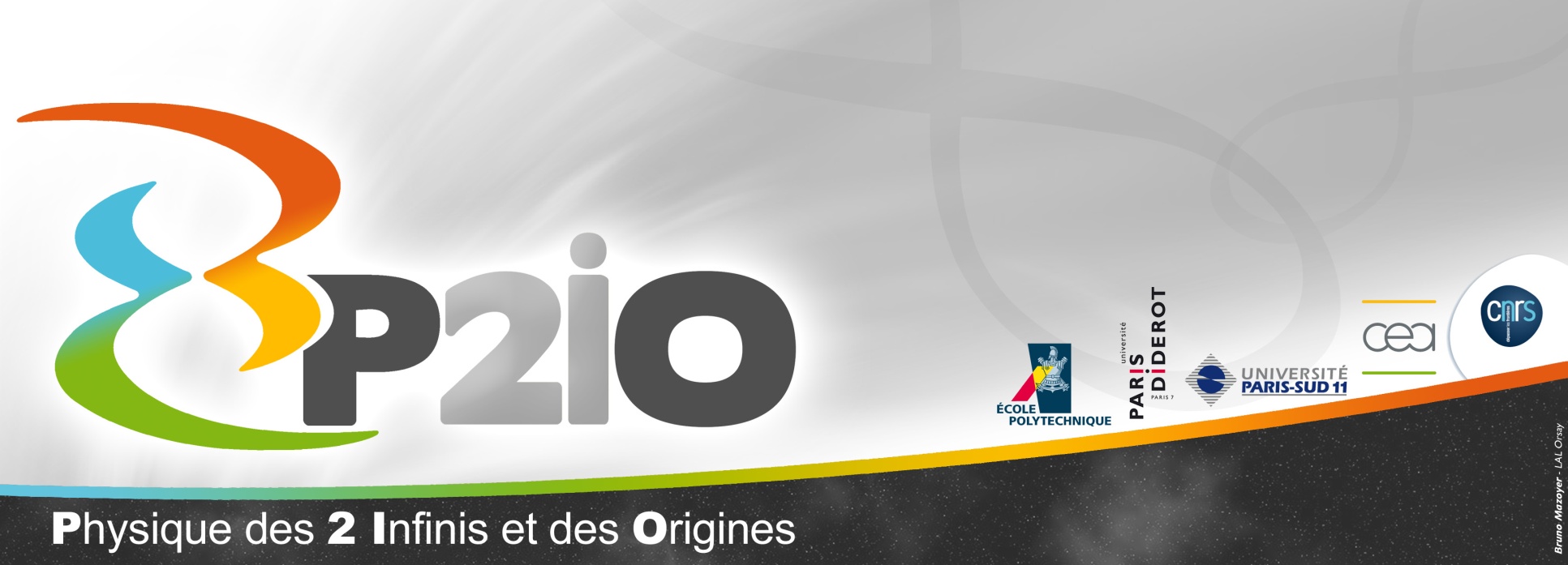 Projets Hyper-Emblématiques Dark Universe (Science topic P2)
P2IO Labex SC Nov. 2017

Presented by F. Couchot (LAL)
2 generic + 1 smaller Answer to PHE AO
Cosmo2stars (CEA/DAp, IAS, LPT, CEA/IPhT, CEA/DPhP, LAL)
LISA (CPhT, LAL, LLR, LPT, CEA/IPhT, CEA/Irfu )
+ Multimessenger component (IPNO, Irfu/Dap&DphP, LAL, LRR)
SCIENCe : A Space CMB InstrumENt Calibration facility (Irfu/Sap, IAS, LAL)
Conclusions
The local potential in this thematic is huge
Needs coordination to prepare anwering the next challenges
With the PHE, our labex plays fully this proactive role.
Melting pot: Theory, data analysis, observation, construction, R&D may be present in the same project (I like that :)
Cosmo2stars propose de fédérer des forces réparties localement – dans l’esprit du LABEX
La demande LISA est une évidence (comme l’était celle de JWST pour les anciens projets emblématiques) et améliore son impact avec le volet multimessagers